Пјевамо и свирамо“Чисто дијете “
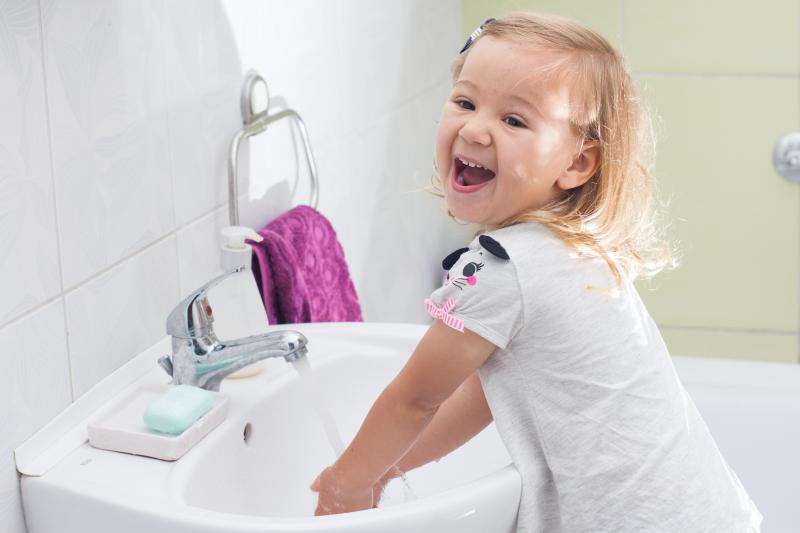 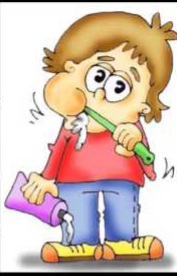 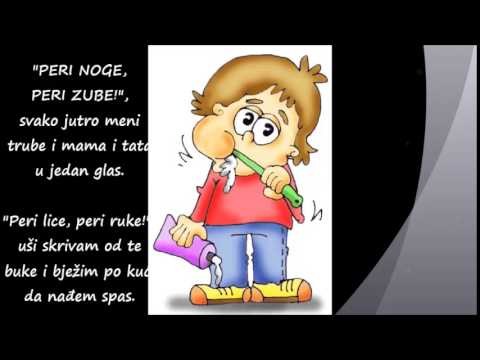 Хигијена тијела
Радимо :
Препоручљиво да радимо:
Перемо зубе;
Умивамо се;
Купамо се и туширамо; 
Бринемо се о свом здрављу; 
Режемо нокте и чистимо уши;
Не трпимо нечистоћу.
Не носимо прљаву одјећу;
Да идемо код зубара;
Да се бринемо о свом здрављу и здрављу људи из наше околине;
Док траје пандемија да носимо заштитне маске.
Пјевамо, свирамо и играјмо:
Свако јутро перем груди, 
 тако раде прави људи.
  Трљам, трљам, све се пуши, 
  перем главу, врат и уши. 
  Перем зубе, очи, лице, 
   чело, нос и јагодице. 
   Тако радим, тако хоћу, 
   јер не трпим нечистоћу.
Задатак за самосталан рад:
Научити пјевати  пјесму “ Чисто дијете “ уз извођење покрета уз музику.



ДРУГАРИ , БУДИМО ОДГОВОРНИ!!!